Morning challenge
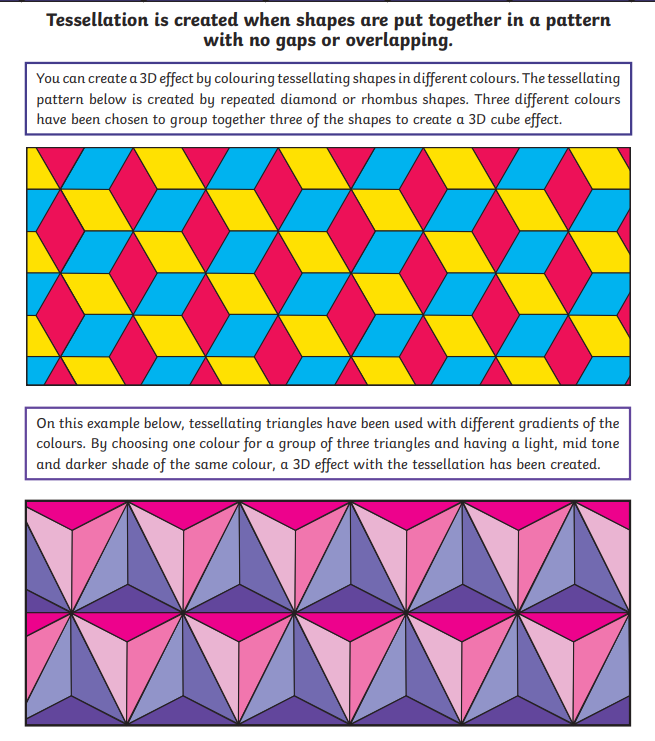 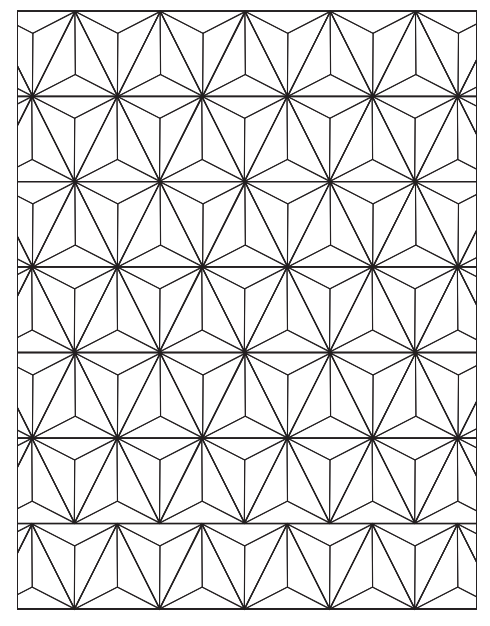 Assembly 9am
Maths Challenge 1
Choose any 3-digit number with digits the sameAdd up the digitsDivide the original number by the sum of the digits Your answer will be 37
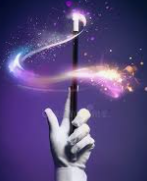 Magic Subtraction
Maths Challenge 2
Magical Subtraction Write a 5-digit number. Rearrange the 5-digits and subtract it from your initial number. Circle one of the digits from your answer. Add the remaining digits together. Share the total of the digits. Your circled number is….
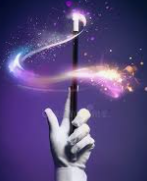 TBAT- understand that an unknown can be represented by a letter. 1) 67 + ? = 200 2) 16 x 5 = 3) 0.08 x 1000=
b + l = 8 

What does b equal?
What does l equal?
Talk partners:
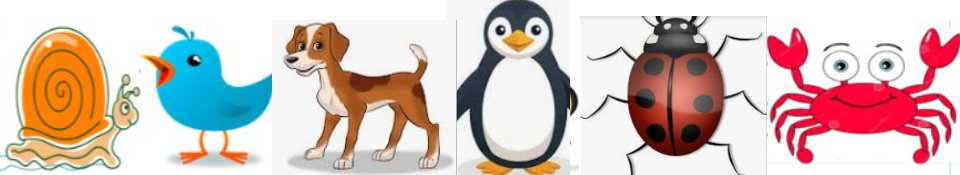 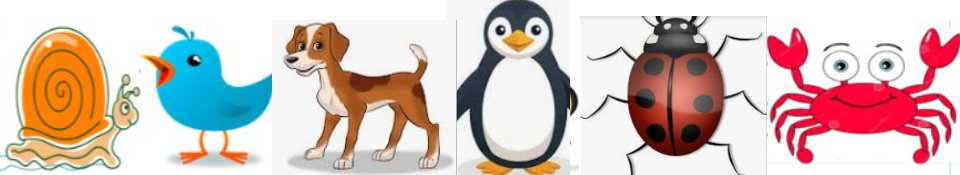 s= 
b = 
d= 
p=
l=
c=
Instead of writing the number of legs, we are going to represent it with the first letter of the animal.
c + d = ?
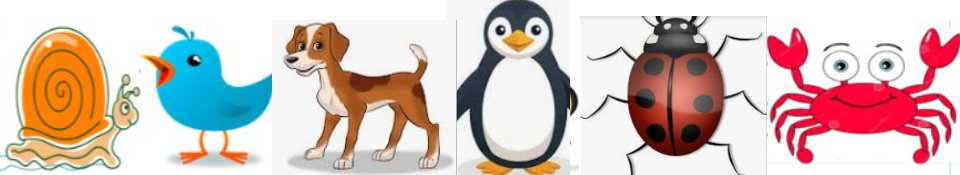 l - p = ?
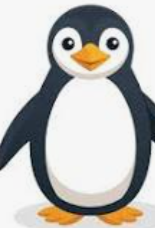 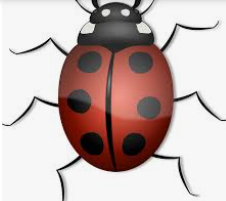 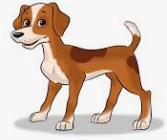 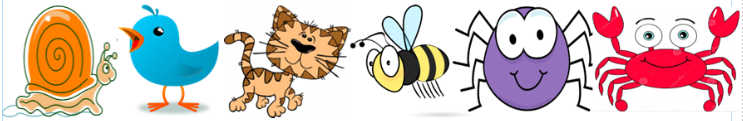 b + l + s =         p + b + c =
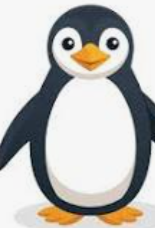 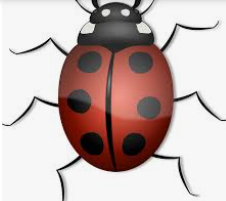 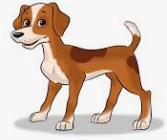 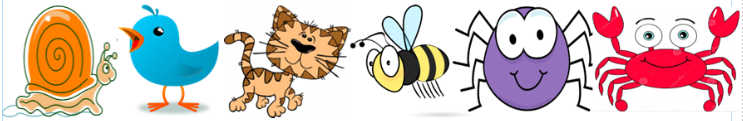 Paired whiteboard work: 
Write calculations that total 10.
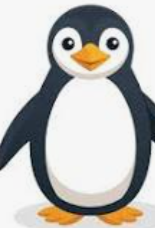 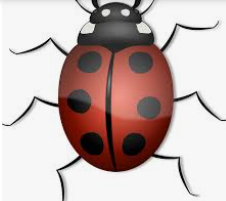 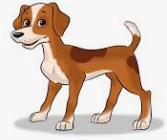 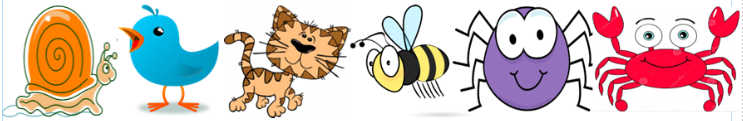 d3 = 12 
Talk partners: How?
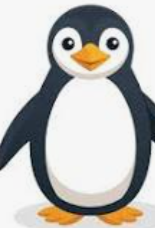 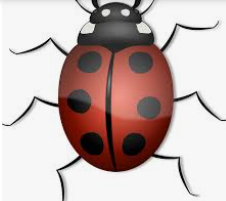 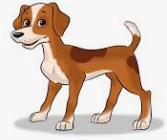 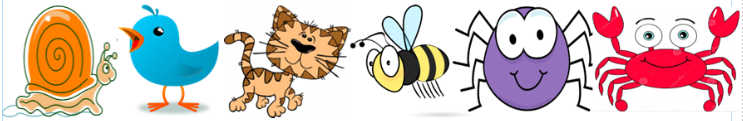 Work systematically to write as many calculations as you can using algebra.
Can you make it harder for yourself by using multiplication? 

b4 + s = 13
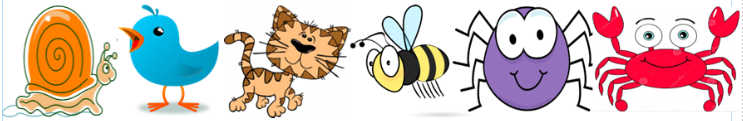 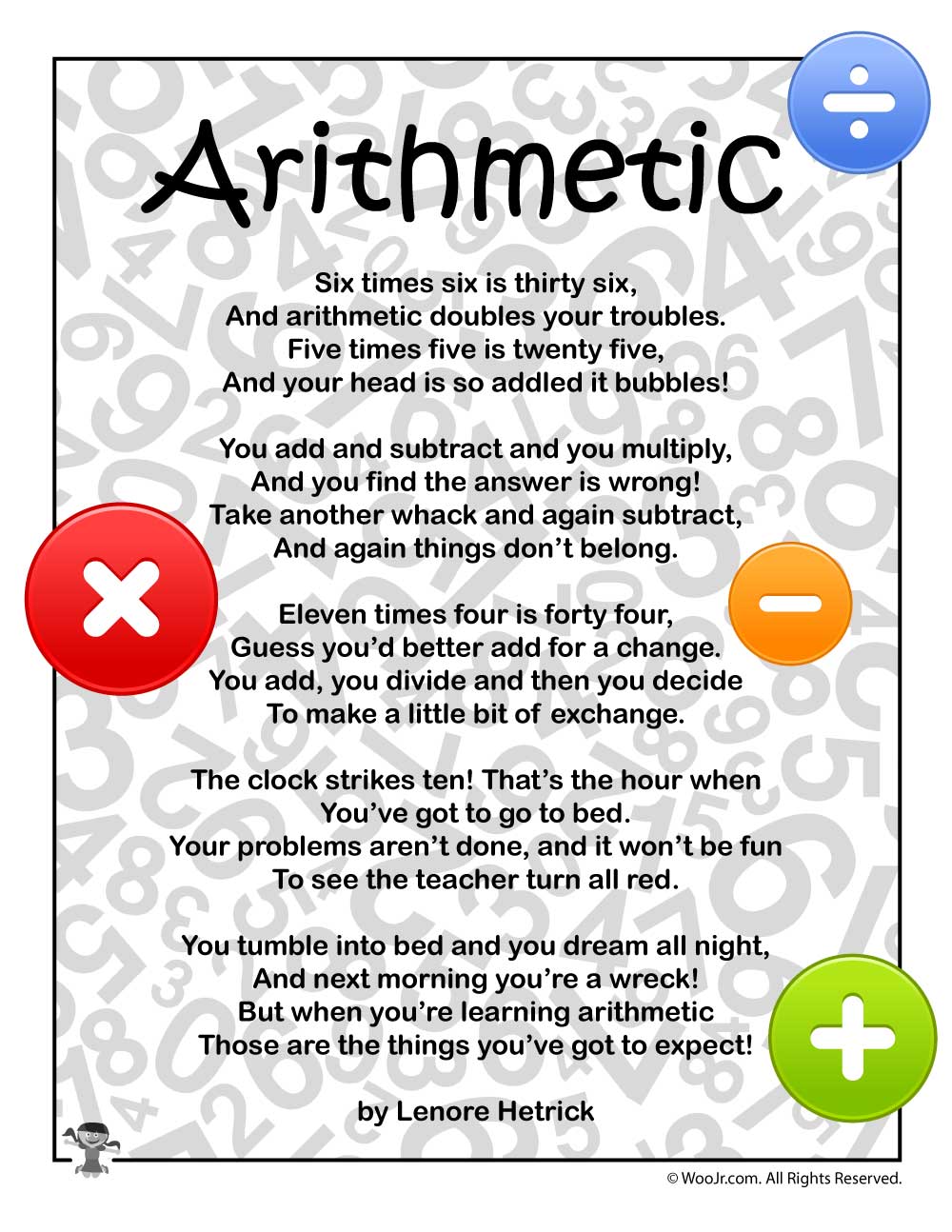 Maths Day poem
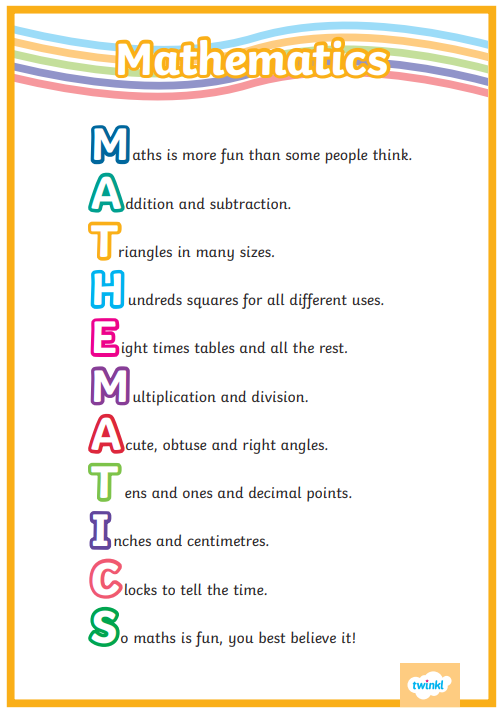 Maths Day poem
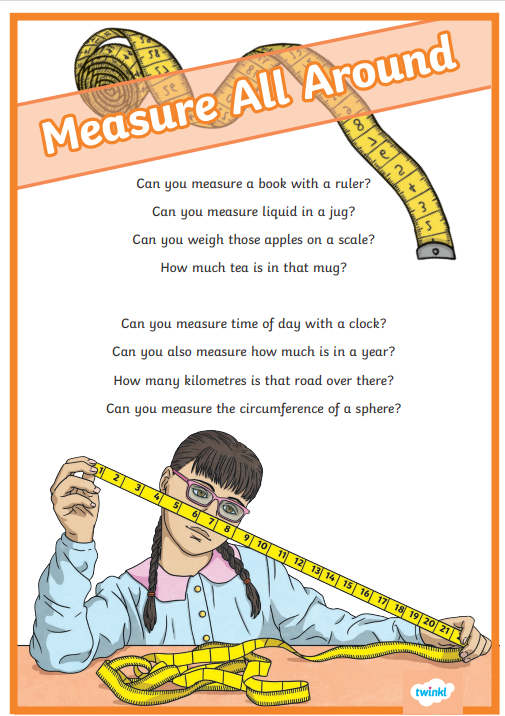 Maths Day poem
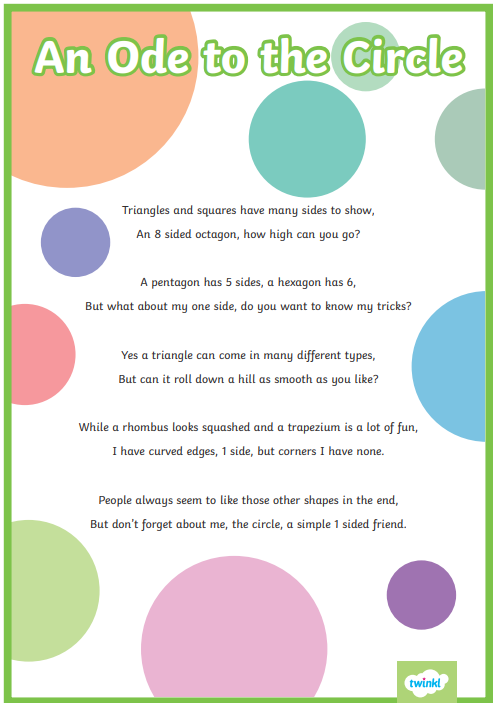 Maths Day poem
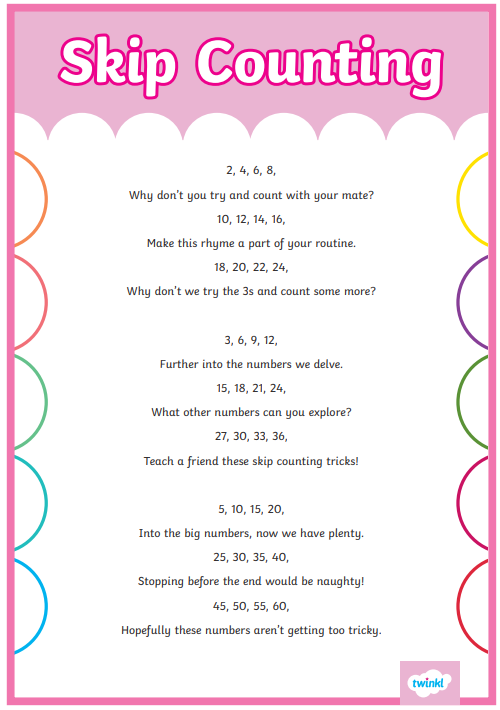 Maths Day poem
Maths is Magic!
Maths is magic, it’s clever and cool, We use it each day at home and at school. With numbers and symbols, we work things out, Solving each problem—there’s never a doubt!
For multiplication, rows and arrays, Times tables help in so many ways! “Six times eight?”—I know, it’s forty-eight, Practice and memory make maths great!
In addition, we line up each place, Adding the digits, we race at great pace. If numbers get big, don’t worry—don’t frown, Just carry the tens and write the sum down!
For subtraction, take one from another, But wait—what’s this? We need to exchange, oh brother! If the top digit’s smaller, we borrow a ten, Then subtract neatly—again and again!
The bus stop method helps with divide, We split up the numbers and work side by side. How many times does three fit in nine? With careful thinking, the answer’s just fine!
Now fractions are tricky, they can make your brain ache, They're just parts of a whole—like a slice of cake! To add them together, the bottoms must match, Find a denominator, now that’s quite the catch!
So, whether it’s numbers, dividing, or sums, Maths is exciting, for all—not just some! With practice and patience, you’ll soon understand, That maths is like magic—right in your hand! 🎩✨
Easter crafts
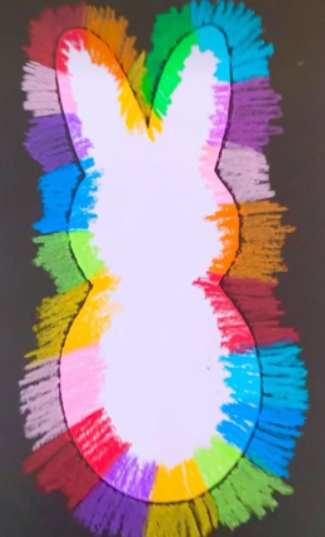 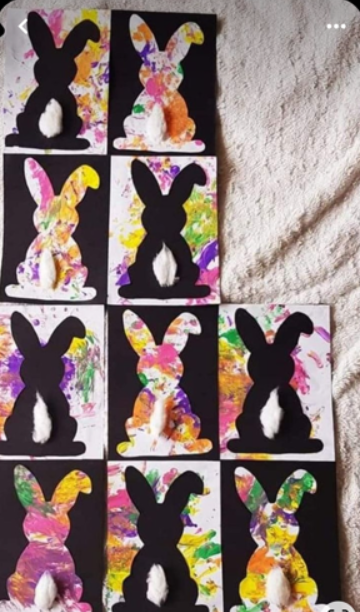 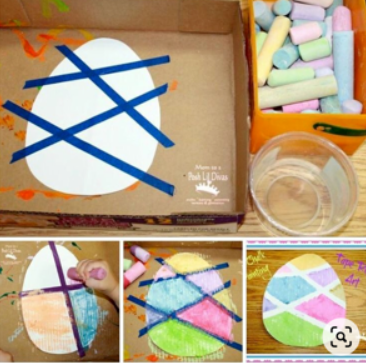 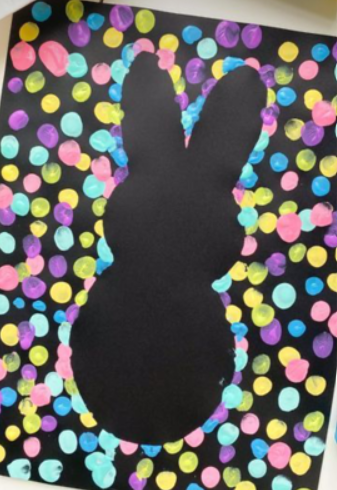 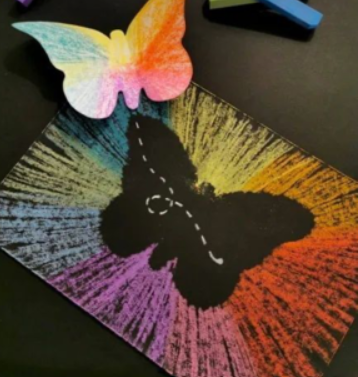 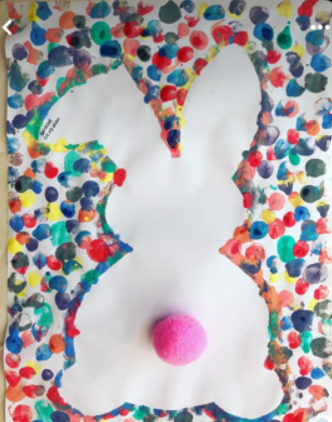 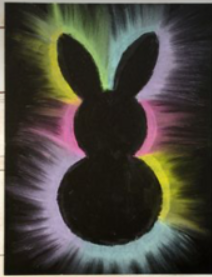 Attendance assembly 2pm